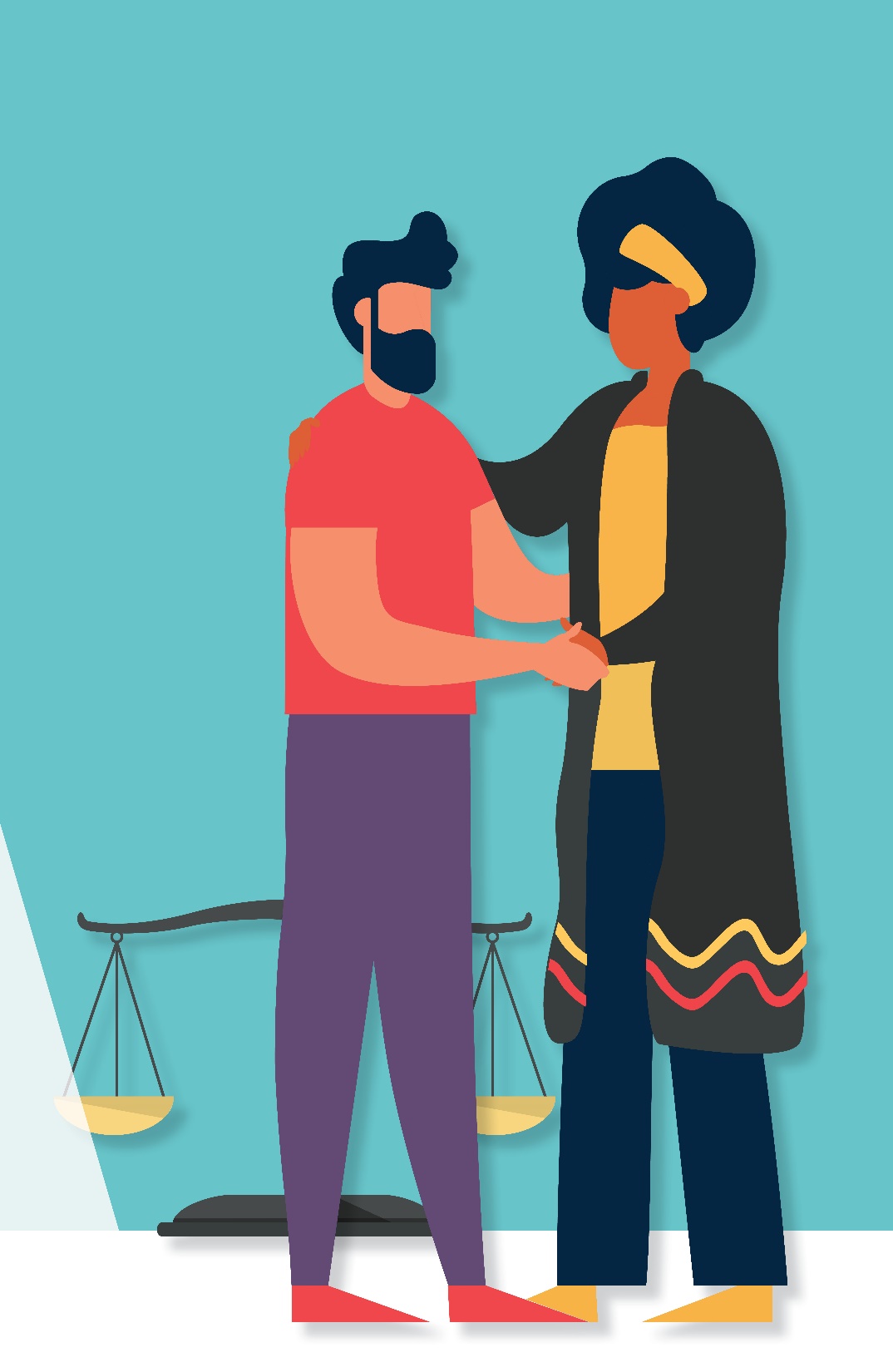 ISTF 44
Information et Soutien 
aux Tuteurs Familiaux 
de Loire-Atlantique
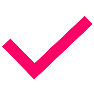 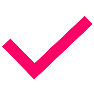 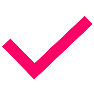 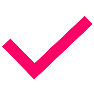 Information 
et législation
Soutien technique
Entretiens individuels 
Information collective
Lundi et mardi de 16h à 18h
Mercredi, jeudi et vendredi de 9h30 à 12h
02 72 88 33 10istf44@outlook.fr
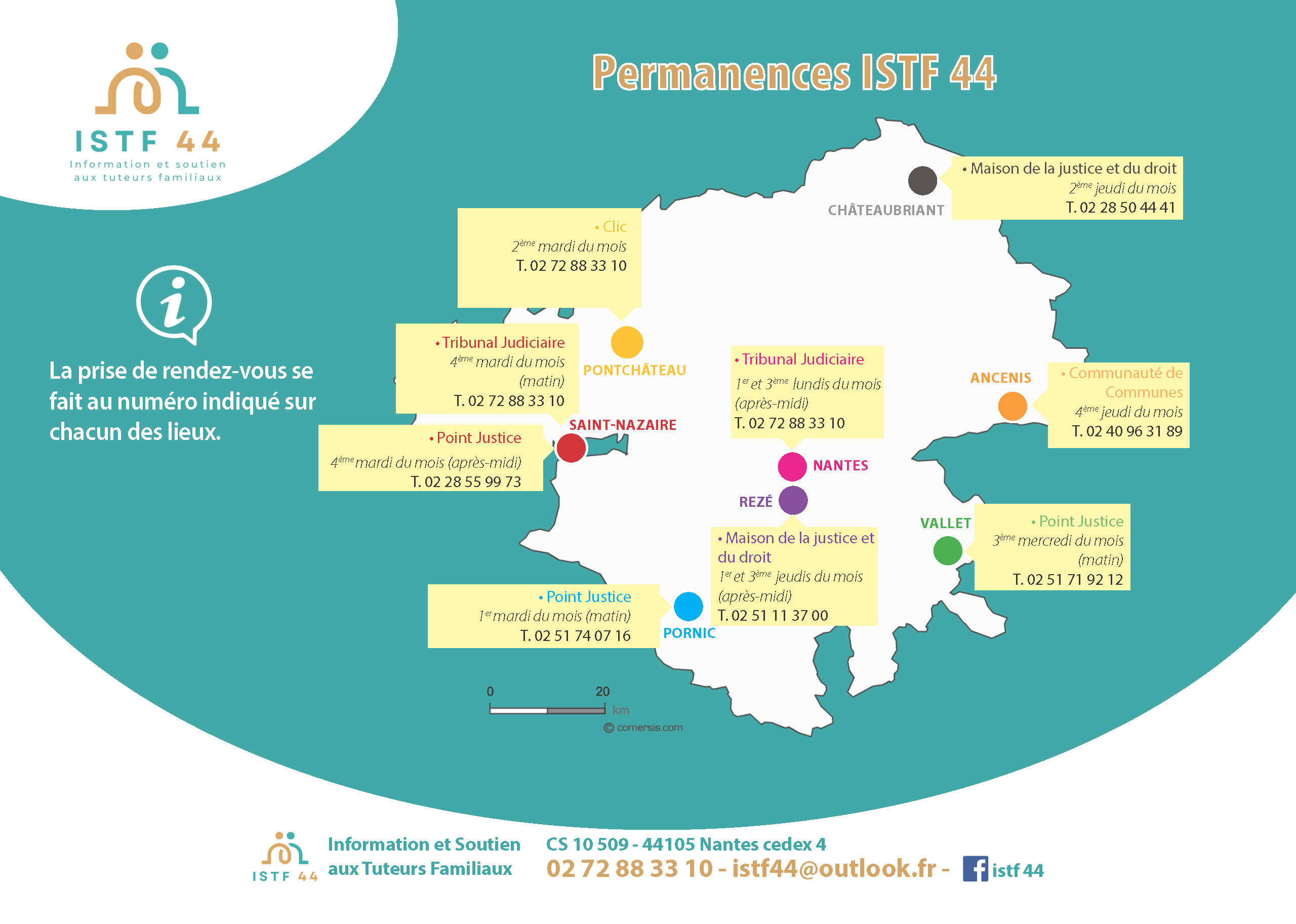 MESURES DE PROTECTION…Comment ça marche ?
La protection juridique des majeurs 
Loi du 5 mars 2007 et ses réformes
Majorité légale : fin de l’autorité parentale
PRINCIPE
Capacité juridique

EXCEPTION
Lorsqu’une personne majeur ne peut pas ou plus pourvoir seule à ses intérêts
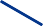 €
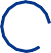 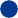 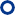 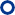 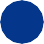 Mesures
alternatives
Selon le degré des difficultés ?
Mandat de protection future
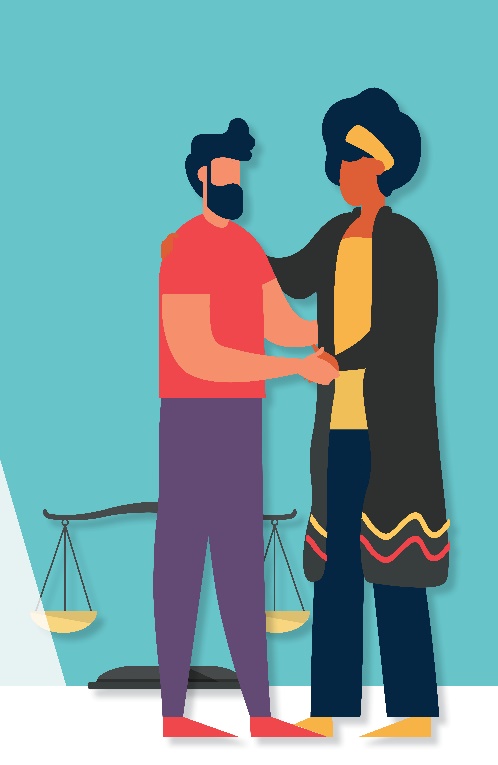 MESURES 
de protection
Mesures
alternatives
Selon le degré des difficultés ?
Procuration
MASP
MAJ
Mesures
alternatives
Selon le degré des difficultés ?
Mandat de protection future
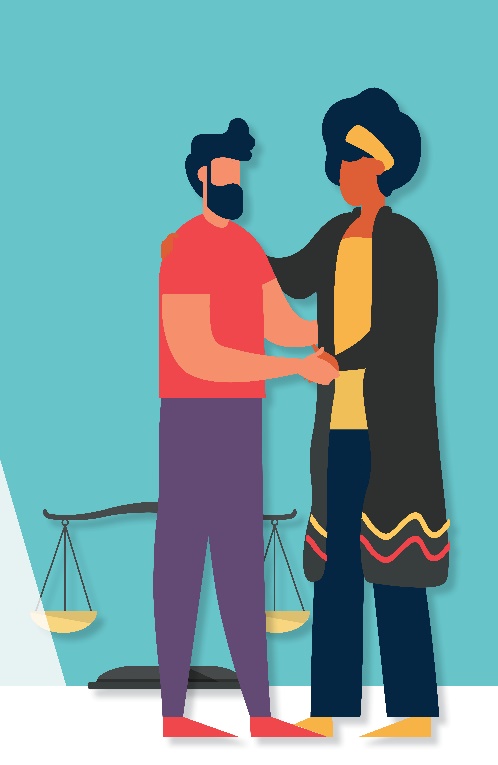 MESURES 
de protection
Selon le degré des difficultés ?
Mandat de protection future
Ce mandat permet à une personne majeure de prévoir à l’avance qui sera chargé de la représenter le jour où son état de santé ne lui permettra plus d’agir seule.
QUI PEUT ENVISAGER UN MANDAT DE PROTECTION FUTURE ?

Toute personne majeure sauf si elle est sous tutelle.
La personne en curatelle peut rédiger un mandat de protection future avec l’assistance de son curateur.

Les parents d’un enfant handicapé, ne faisant pas l’objet d’une mesure de curatelle ou tutelle, qui exercent l’autorité parentale sur leur enfant mineur ou assument la charge matériel et affective de leur enfant majeur.
Mandat de protection future
Sous seing privé

Modèle CERFA ou contresigné par un avocat. Il peut être enregistré à la recette des impôts pour lui donner une date certaine.
Le mandat sous seing privé 
ne peut prévoir que les actes d’administration.


Notarié

Les missions confiées au mandataire peuvent être générales ou spéciales et concerner tant la protection de la personne que le patrimoine.
Mandat de protection future
Une mesure de protection : pourquoi ?
L’accompagnement ponctuel est insuffisant 
et il n’a pas été rédigé de Mandat de Protection Future.


2 POSSIBILITES
Mesure de protection judiciaire
Habilitation
familiale
Une mesure de protection : pour qui ?
Altération des facultés mentales                               et/ou corporelles empêchant l’expression de la volonté


Certificat médical circonstancié
Qui peut demander une mesure ?
Les ascendants, descendants
Les frères et sœurs
Le conjoint, concubin, partenaire d’un PACS
Les neveu, nièce, belle fille, beau-frère
Le majeur à protéger
Personne entretenant des liens étroits et stables avec la personne à protéger
Professionnels




Bénévoles
Procureur 
de la République
Juge du contentieux de la protection
Comment faire une demande ?
Requête en vue d’une protection juridique d’un majeur (habilitation familiale ou protection judiciaire)              Cerfa n° : 15891*03

Certificat médical d’un médecin expert

Copie des pièces d’état civil de la personne à protéger et de la personne désirant exercer la mesure

Pour l’habilitation, attestation des membres de la famille acceptant la mise en place de la mesure
Que va faire le juge ?
Vérifier
que la demande est complète et justifiée


si la mesure est nécessaire


les intéressés 


une décision proportionnée aux besoins du majeur à protéger


la personne la plus appropriée pour exercer        la mesure
Examiner
Auditionner
Prendre
Désigner
A qui va être confié une mesure ?
HABILITATION FAMILIALE
MESURES DE PROTECTION JUDICIAIRE
Sauvegarde de justice, curatelle, tutelle
Ascendant, descendant
Frère, sœur
Epoux, partenaire de PACS, concubin
Personne choisie par le majeur à protéger
Priorité familiale
Professionnel : Mandataire Judiciaire à la Protection des Majeurs
Possibilité de désigner plusieurs personnes
L’habilitation familiale 
est un mandat délivré 
par le juge à un proche 
de la personne à protéger permettant à celui-ci 
de l’assister ou de le représenter pour certains actes ou de façon générale.
Habilitation
familiale
Habilitation spéciale : 
sur un ou plusieurs actes relatifs aux biens et/ou à la personne


Habilitation générale : 
sur l’ensemble des actes d’administration et de disposition
Les effets de l’habilitation
Les actes de disposition à titre gratuit.

Disposer du logement et des meubles de la personne protégée  (résidence principale    et/ou secondaire).

Conclure ou résilier le bail du logement principal du majeur protégé.

Prendre une décision portant gravement atteinte à l’intégrité corporelle ou à l’intimité de la vie privée de la personne protégée.

En cas de désaccord ou d’opposition d’intérêt.
Autorisation du juge nécessaire pour :
Les exceptions
Les mesures de protection judiciaire
SAUVEGARDE DE JUSTICE

CURATELLE

TUTELLE
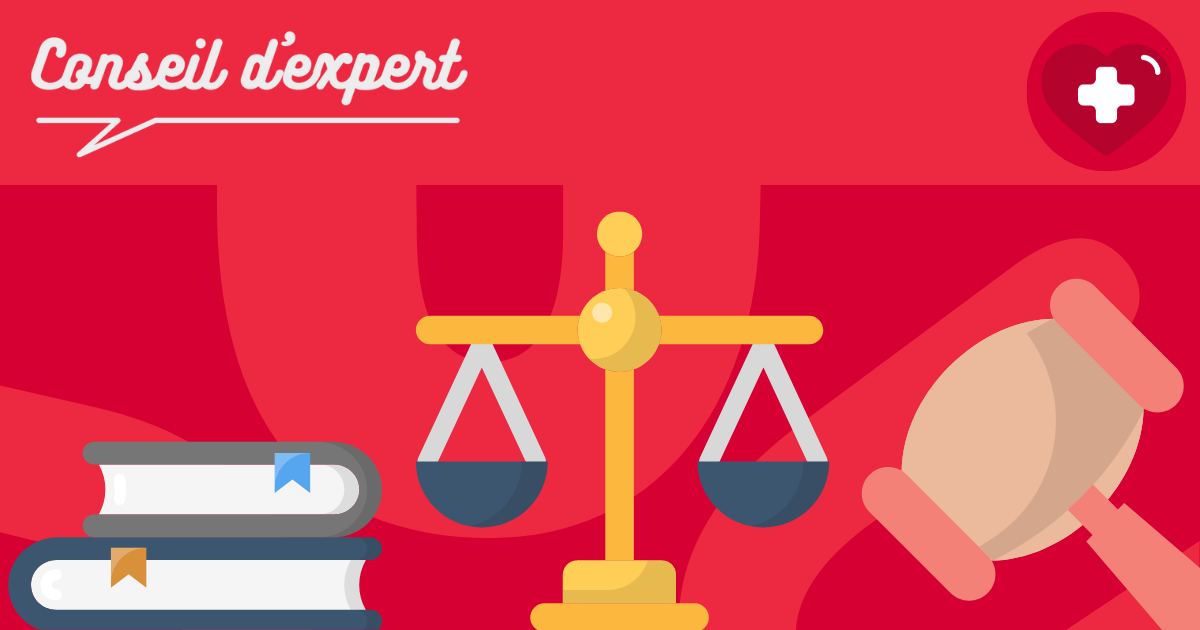 Besoin d’une protection provisoire
Sauvegarde de justice
Altération provisoire des facultés ou en attente d’une curatelle ou d’une tutelle.

Besoin d’une protection juridique temporaire ou d’une représentation pour l’accomplissement de certains actes.

Conservation des droits (sauf actes confiés au mandataire spécial).

 Annulation possible des actes contraires à l’intérêt.
Besoin d’être assisté
Curatelle
Assistance ou contrôle continu dans les actes de la vie civile.

 Simple ou renforcée.

Assistance du curateur pour les actes de disposition.
Besoin d’être représenté
Tutelle
Représentation continue dans les actes de la vie civile.

 Accord du Juge pour les actes de disposition.
Habilitation familiale
La durée des mesures de protection
10 ans maximum                                 (20 ans possible au renouvellement)



1 an maximum (renouvelable 1 fois)



5 ans maximum (renouvelable)
En tutelle la durée initiale peut être plus longue (10 ans maximum) si l’état de santé n’est pas susceptible d’amélioration. 
Au renouvellement possibilité de prononcer une mesure pour 20 ans.
Recours : possible dans les 15 jours             de la notification.
Sauvegarde
Curatelle, tutelle
Juge du contentieux 
de la protection
Si urgence ou altération temporaire
Si altération partielle des facultés 
besoin d’assistance
Si altération complète 
besoin de représentation
et aucune opposition du majeur et de la famille
Habilitation familiale spéciale ou générale
et/ou opposition du majeur, absence de famille, conflits familiaux
Tutelle
Sauvegarde de justice
et aucune opposition du majeur et de la famille
Habilitation familiale spéciale ou générale
capacité de gestion

Curatelle simple
et ressources et incapacités de gestion
 


Curatelle renforcée
Dès sa DESIGNATION

Information aux tiers

Assurance responsabilité civile

Inventaire des biens

Comptabilité rigoureuse

Ouverture des droits (couverture sociale, revenus…)
Les obligations du curateur ou tuteur
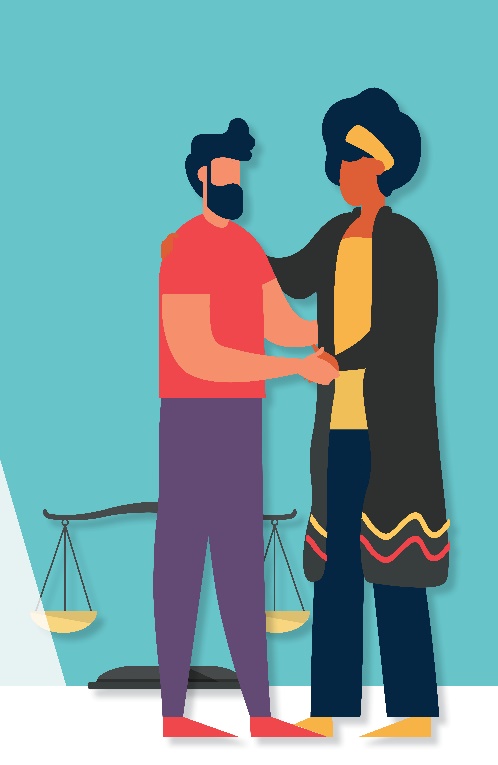 Les obligations du curateur ou tuteur
OBLIGATIONS RELATIVES À « LA PERSONNE »

Droits et libertés individuelles : choix du lieu de vie, des fréquentations…

Information adaptée et recherche du consentement.

Le majeur protégé prend seul les décisions relatives à sa personne.

Interdiction d’intervention dans les actes à caractère 	strictement personnel.
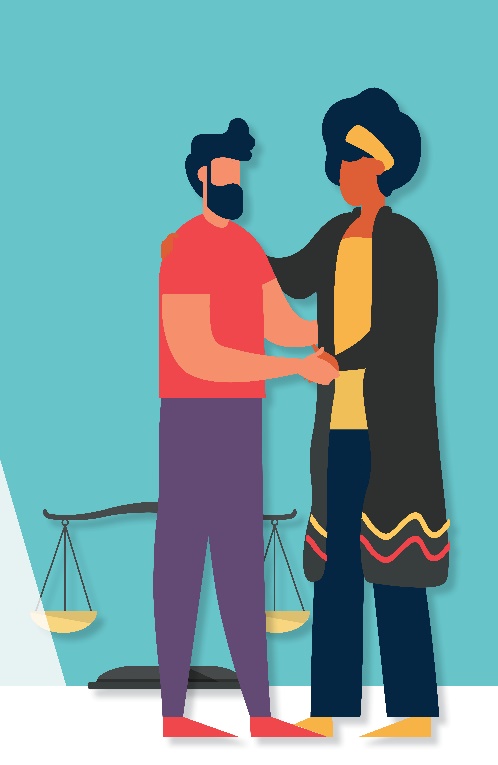 Les obligations du curateur ou tuteur
OBLIGATIONS RELATIVES « AUX BIENS »

Compte rendu de gestion annuel.

Conservation du mobilier      et objets à caractère personnel.

Autorisation du juge des tutelle pour :
Certains actes modifiant les comptes bancaires
Résiliation de bail de la résidence principale
Vente de la résidence principale et/ou secondaire et de ses meubles
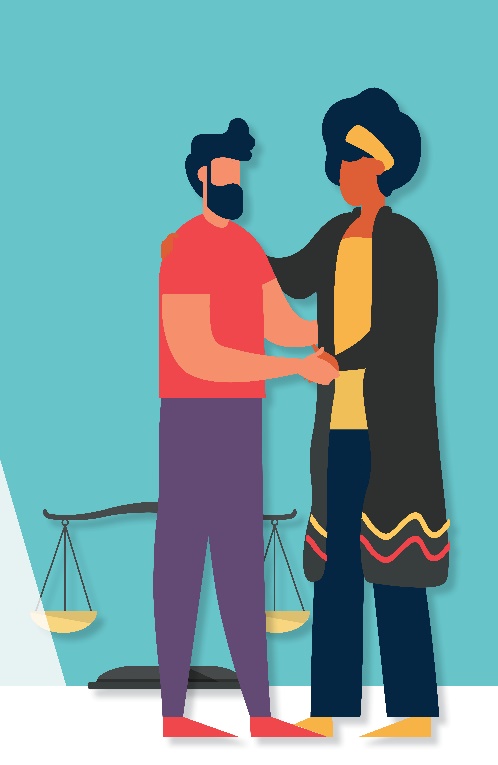 Les obligations du curateur ou tuteur
OBLIGATIONS PARTICULIERES
Lecture attentive de l’ordonnance rendue 
Décision personnalisée en fonction de la situation du majeur


INFORMER LE JUGE
de tout changement significatif


DEMANDER UNE
AUTORISATION 
pour les actes les plus importants
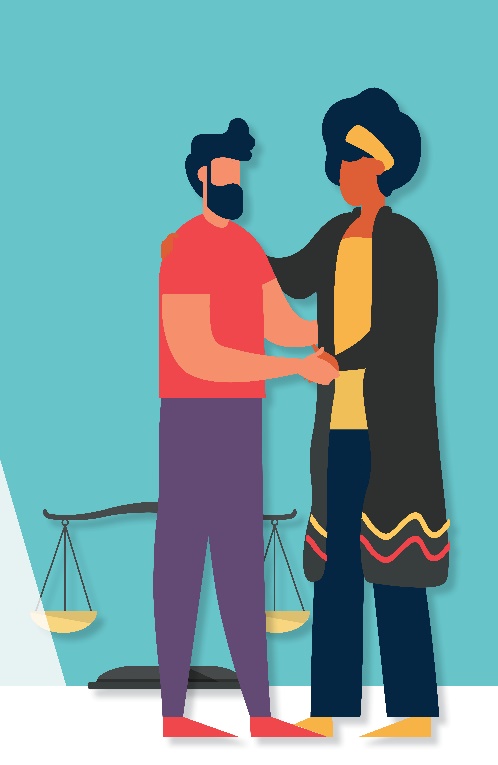 La fin de la mesure de protection
Amélioration de l’état de santé

Non renouvellement 
de la mesure à la date
de fin

Décès
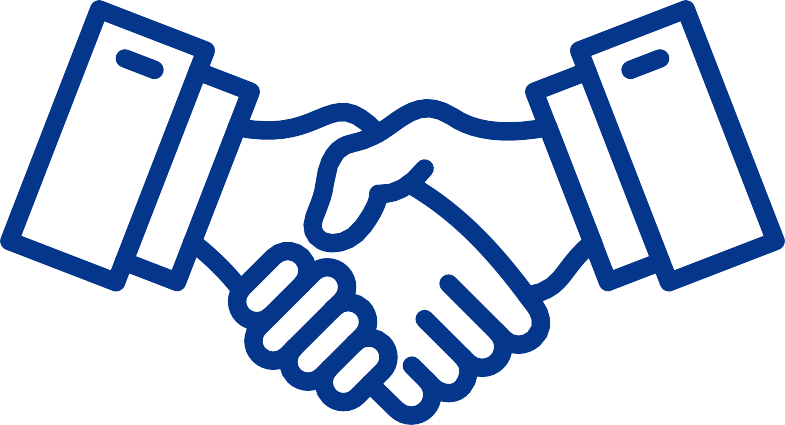 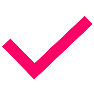 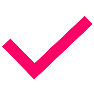 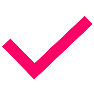 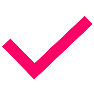 Information 
et législation
Soutien technique
Entretiens individuels 
Information collective
Lundi et Mardi de 16h à 18h
Mercredi  Jeudi et Vendredi de 9h30 à 12h
02 72 88 33 10istf44@outlook.fr